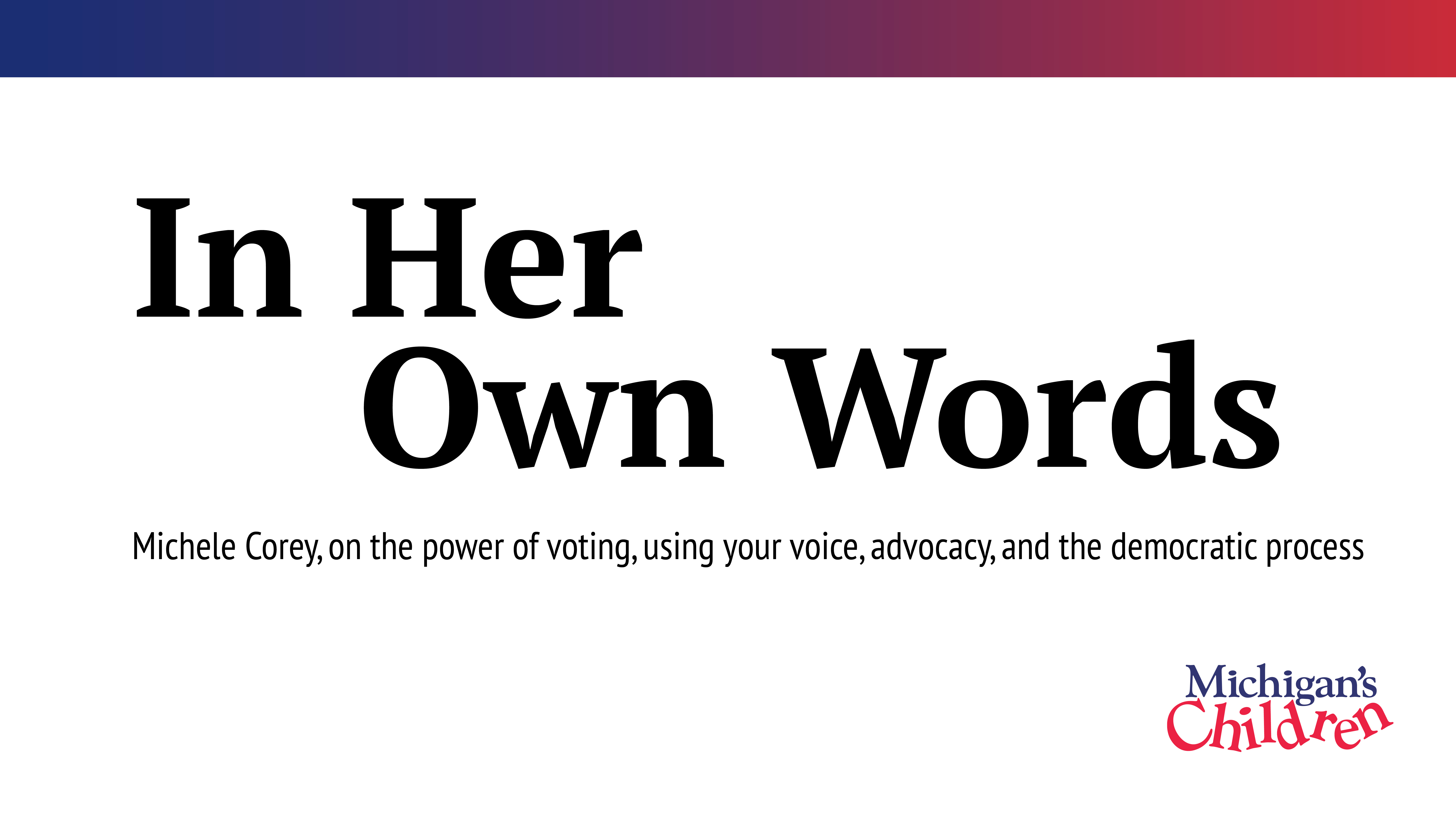 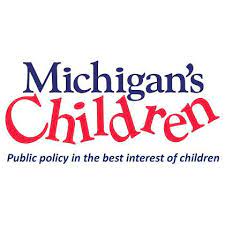 Is Paid Family Leave What’s Next for Michigan?
Michigan Children’s Lunch and Learn
Sept. 20, 2023
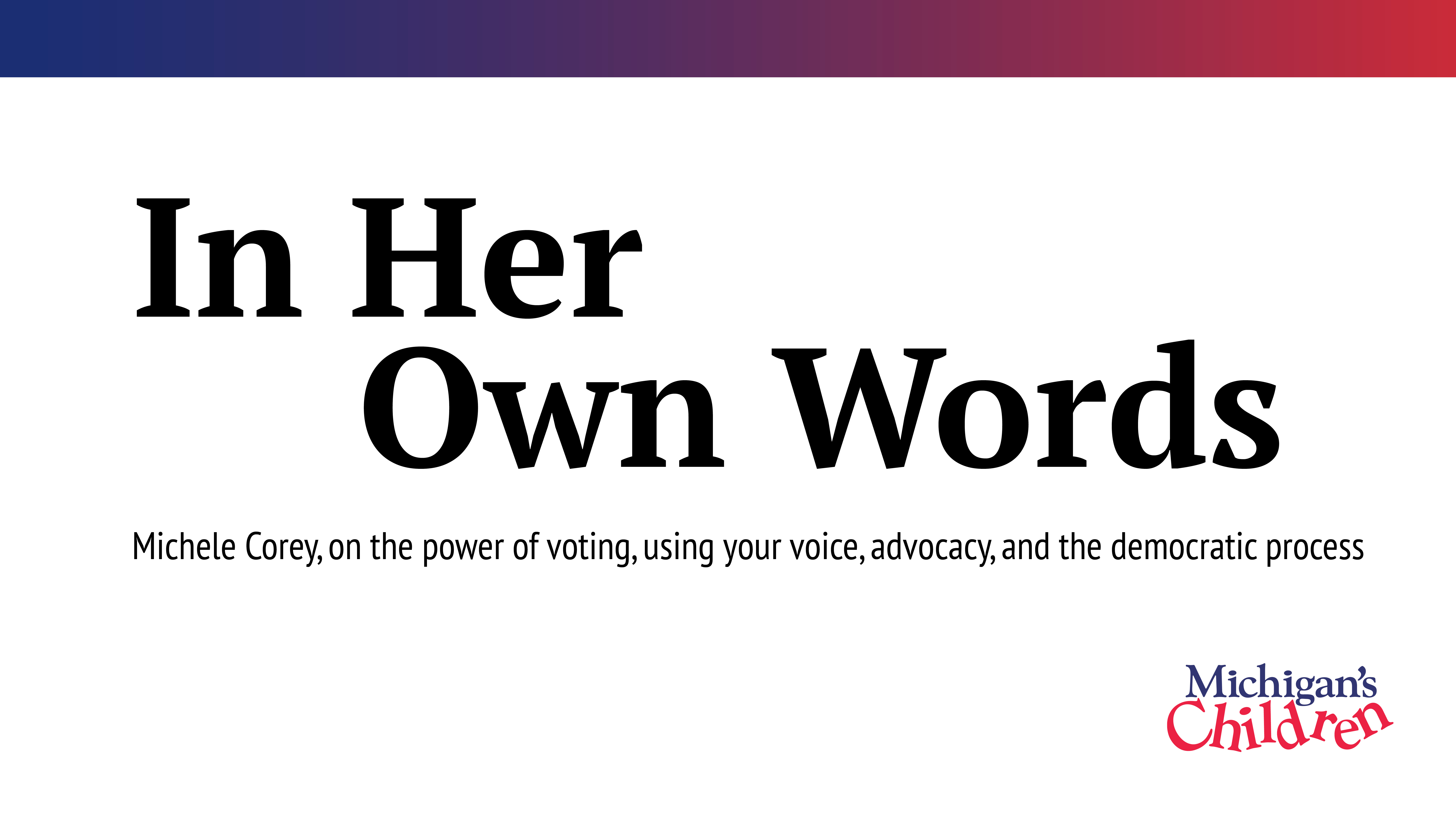 Our Guests and Panelists
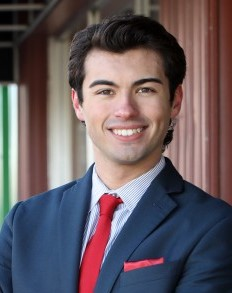 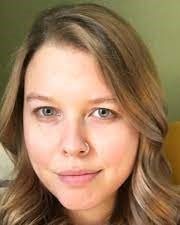 Rep. Jasper Martus
Julianna Carlson
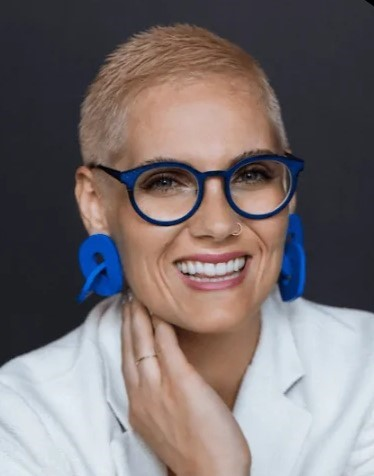 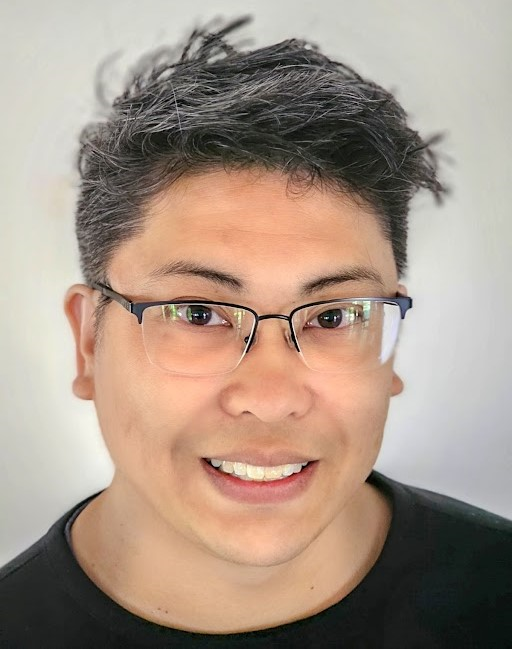 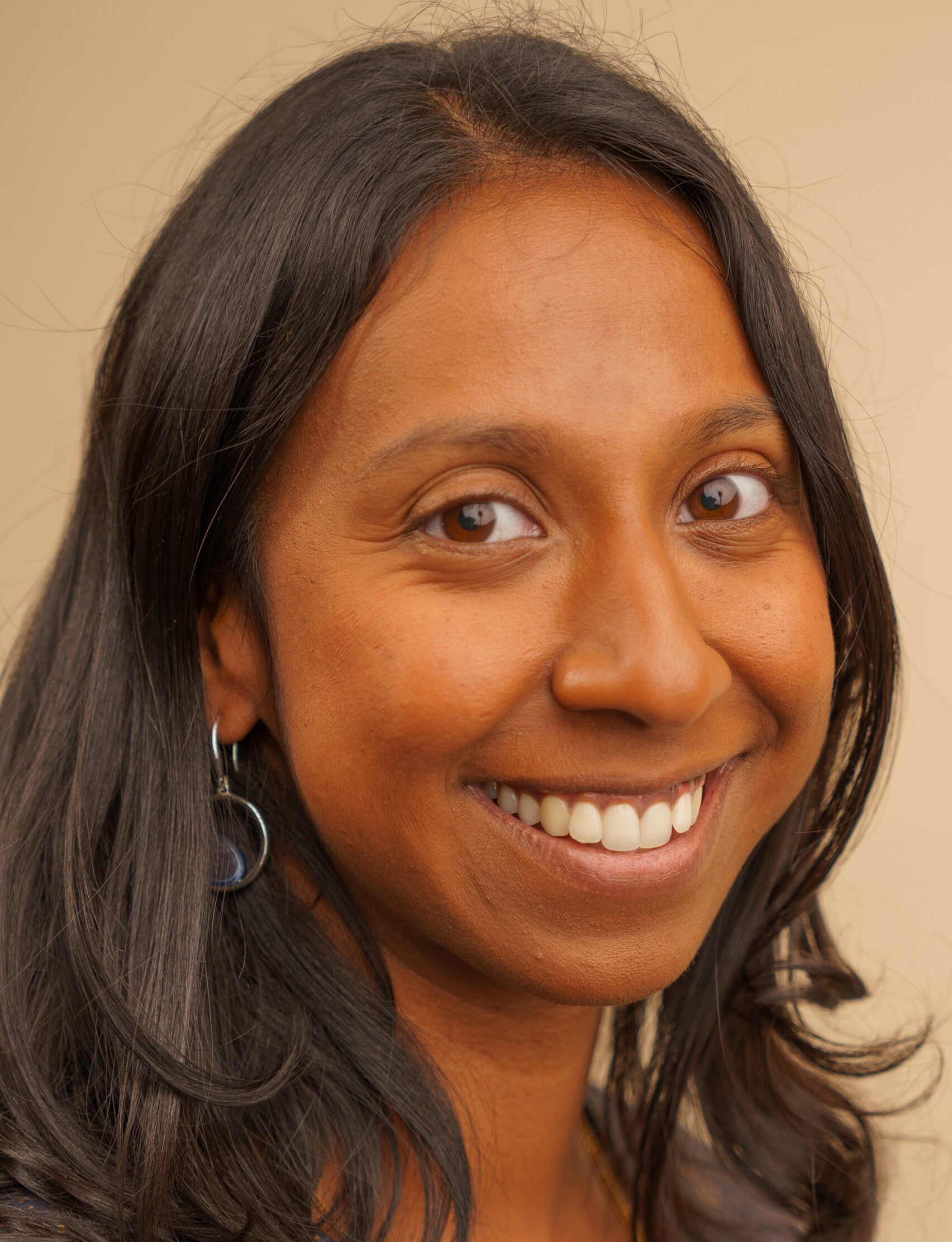 Jaimie Worker                              Hanna Schultze                               Christian Ko
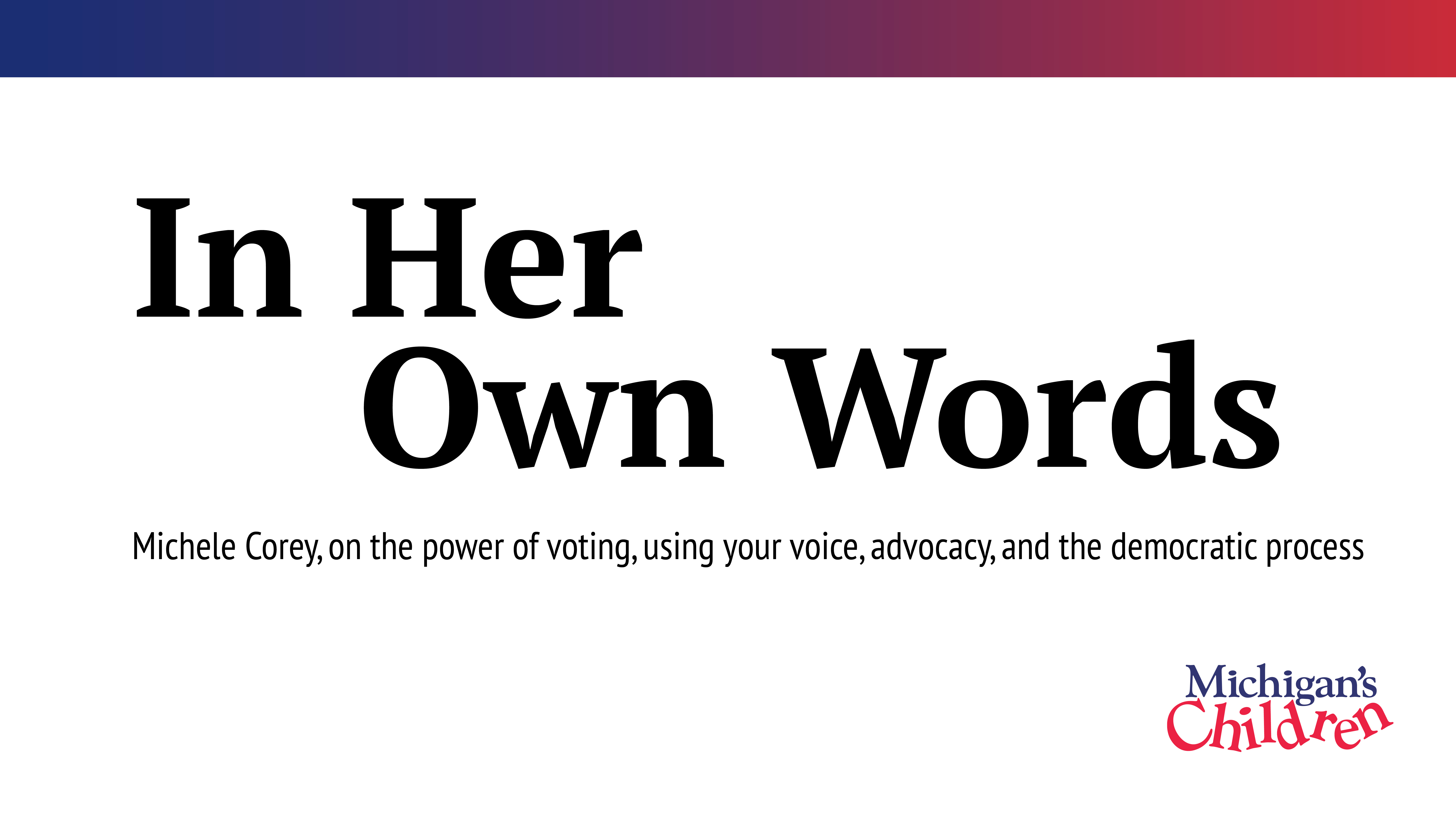 Our Agenda
Welcome:  Teri Banas, Director for Programs and Communications, Michigan’s Children

Guests: Jaimie Worker, Assoc. Director, Policy & Advocacy, Caring Across Generations
               Julianna Carlson, Research Scientist, Child Trends 
               State Rep. Jasper Martus, D-Flushing, Michigan Legislature
               Hanna Schulze, President, People First Economy, Grand Rapids
	   Christian Ko, Co-Chair, Think Babies Michigan 
Presentations:
	Julianna Carlson: “Recommendations for Creating  Equitable and Inclusive Paid Family    			      Leave Policies”:
            State Rep. Jasper Martus: “Capitol Update Status of Family and Medical Leave  	
				        Legislation”
Panelists Roundtable Discussion: Matt Gillard, President & CEO, Michigan’s Children
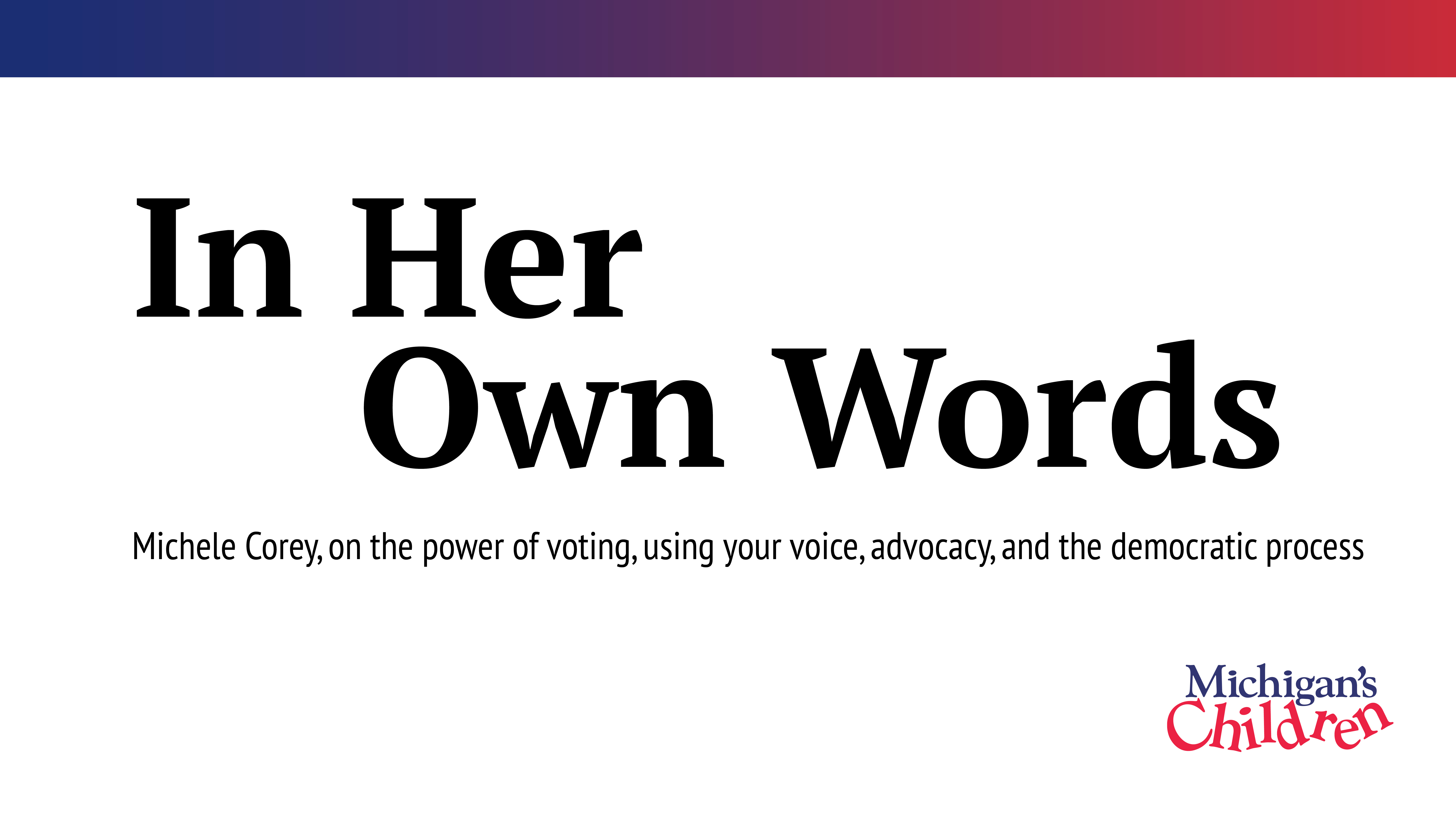 Research Scientist Julianna Carlson, Child Trends
          
           “Recommendations for Creating  Equitable and Inclusive 
                               Paid Family Leave Policies”
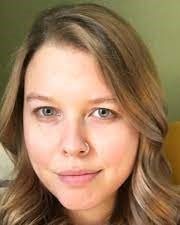 Recommendations
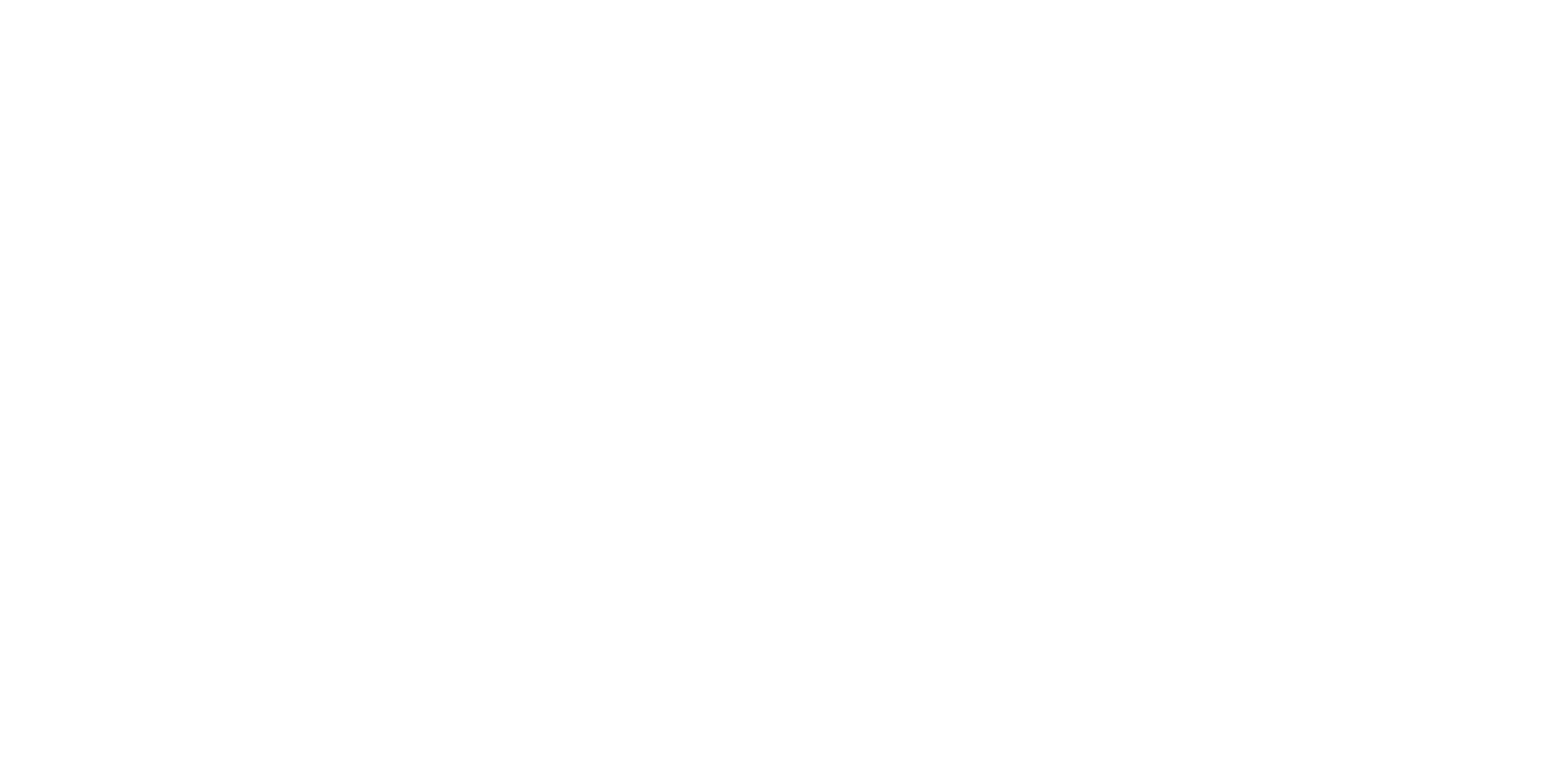 Paid parental leave policies should:
Have inclusive definitions of families and workers
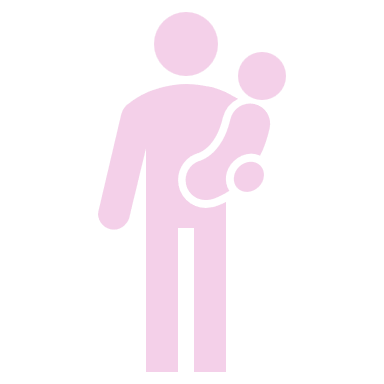 Provide at least 12 weeks of leave
Be funded and implemented in a way that advances equity
Ensure job protection for all workers taking leave
Adequately reimburse workers’ wages
Include outreach and communication plans
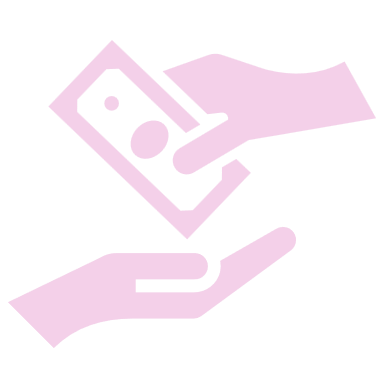 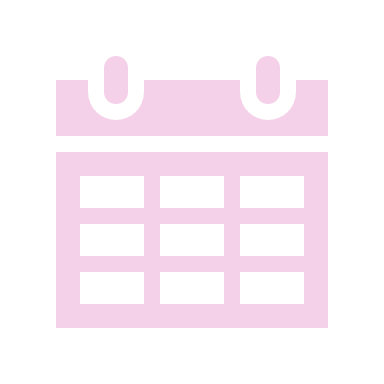 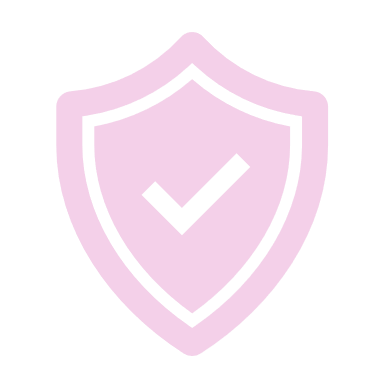 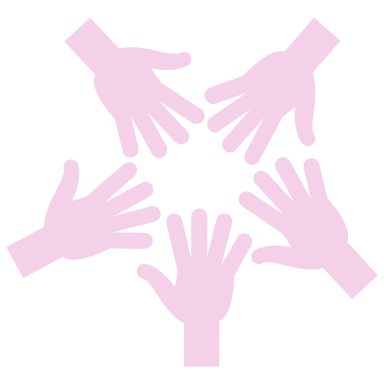 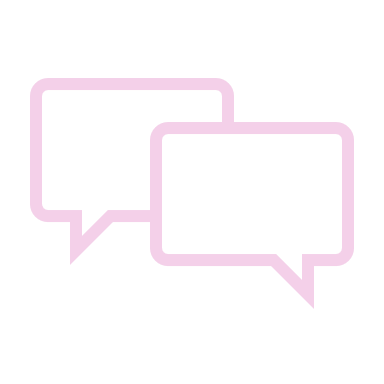 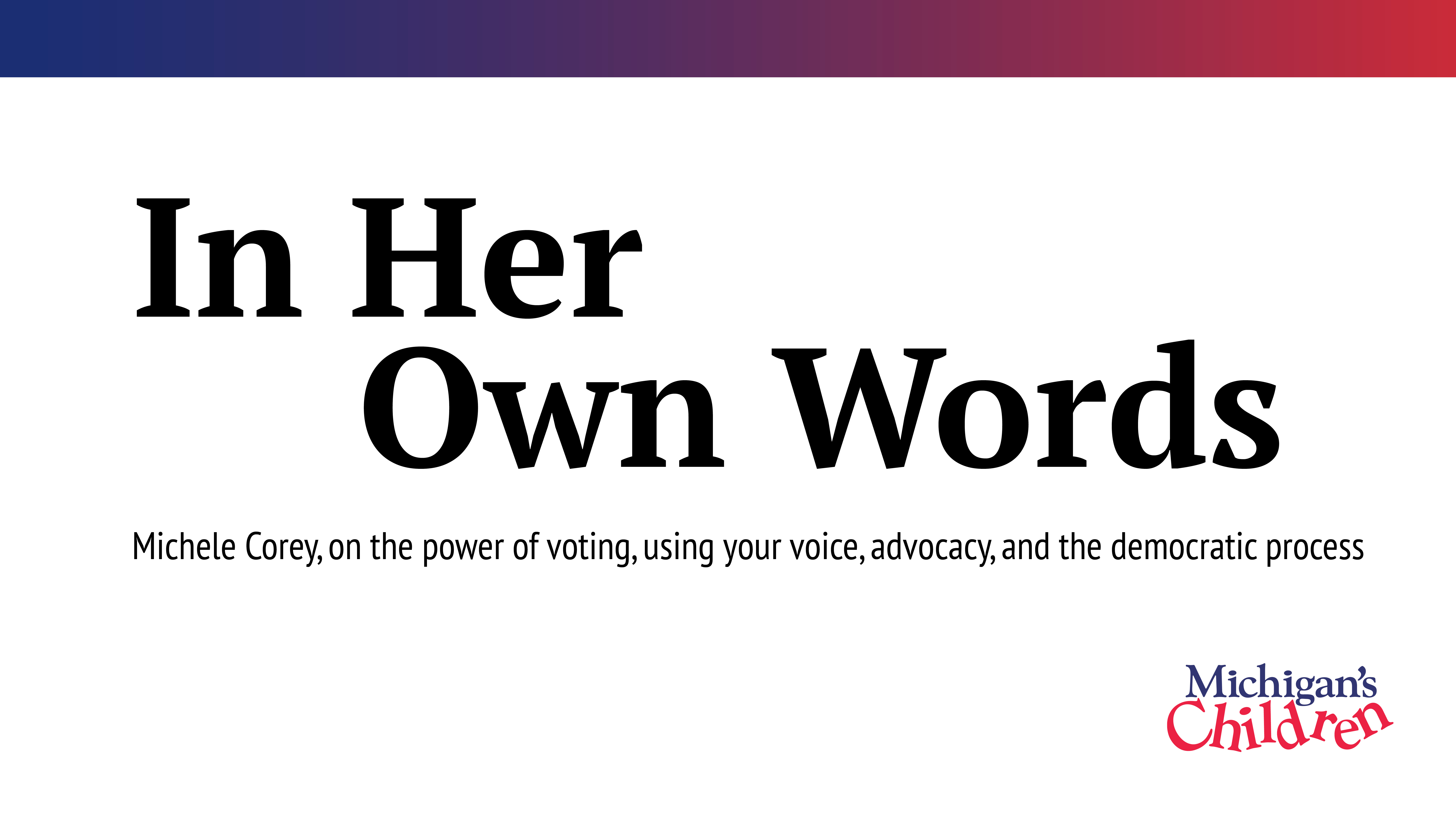 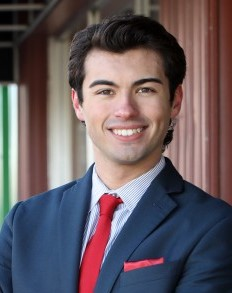 State Rep. Jasper Martus, D-Flushing 

    “Capitol Update: Status of Family and Medical Leave 						Legislation”
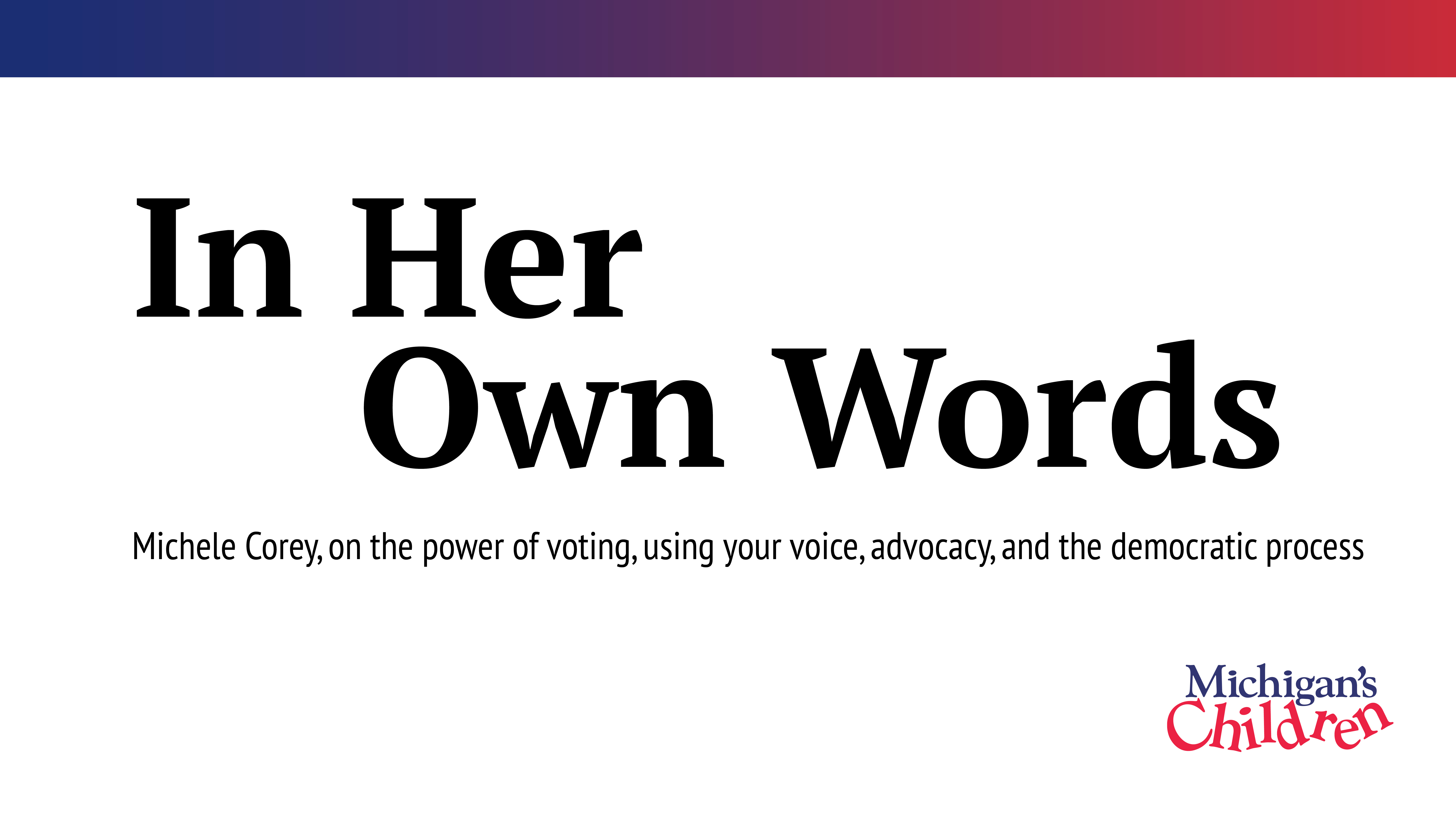 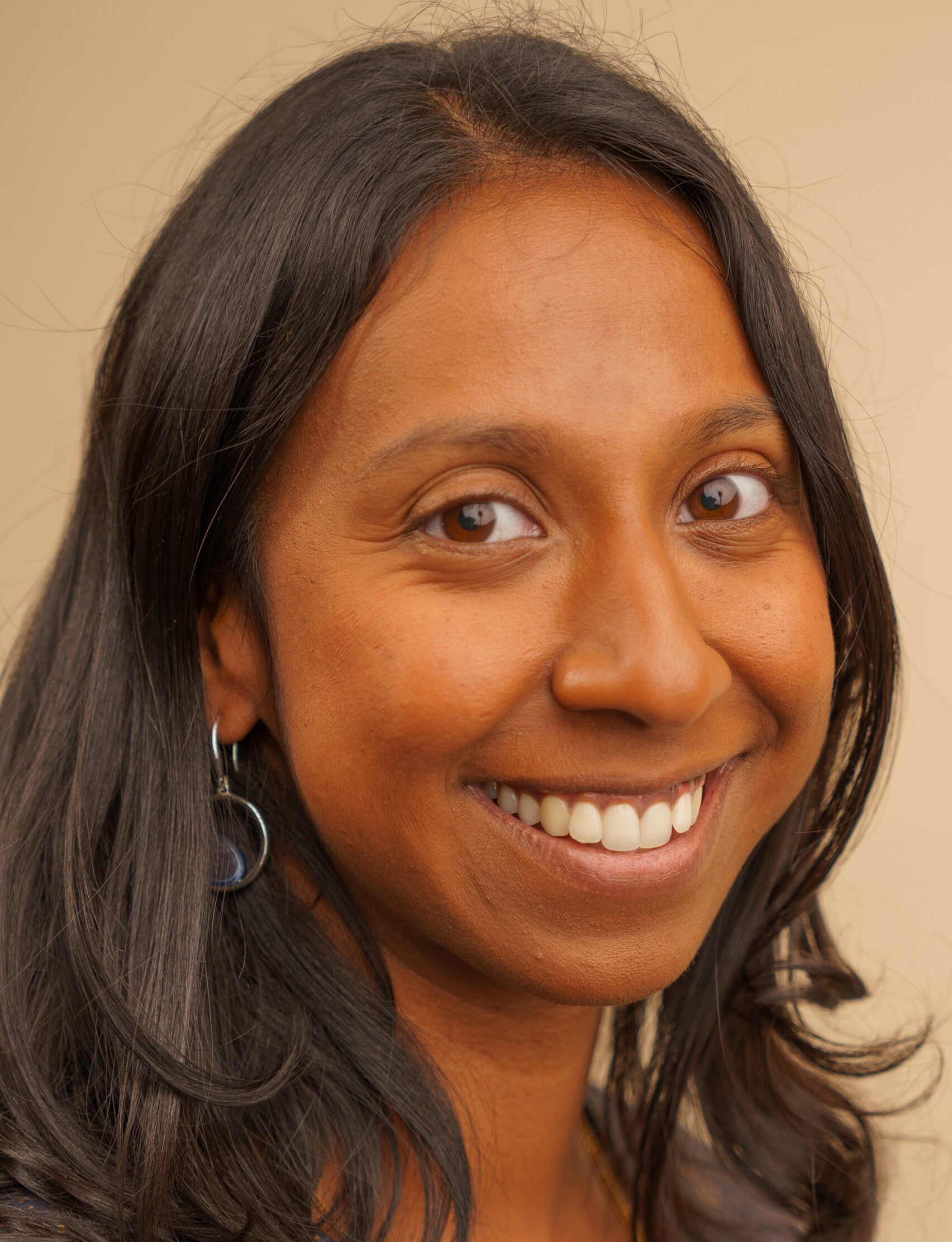 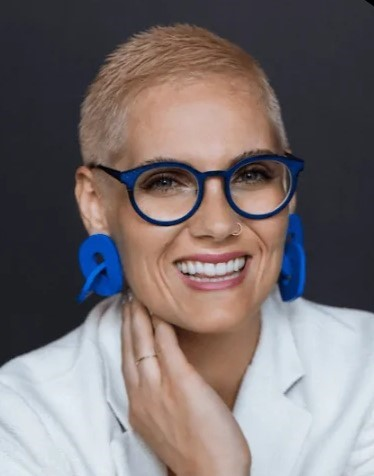 Overview: Efforts of National and State-based organizations and the Coalition that’s heading the charge for a mandatory paid family and medical leave plan in Michigan.

Jaimie Worker of Caring Across Generations, and Hanna Schulze of First Economy of Grand Rapids discuss the Coalition efforts underway.
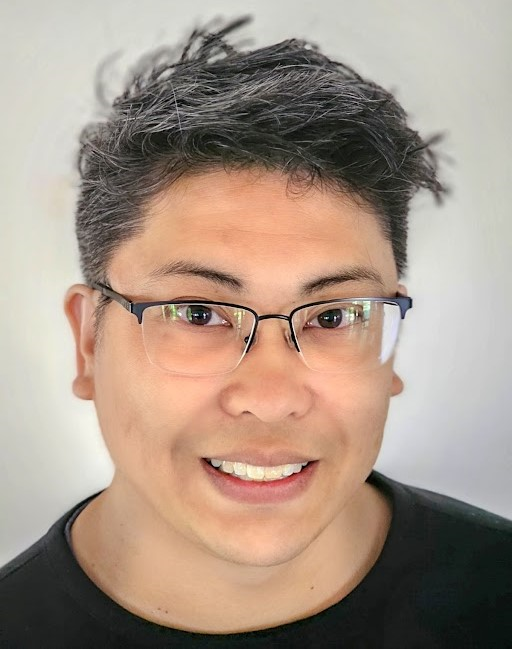 Parent Perspective: Christian Ko of Think Babies Michigan
And what parents of young families are saying around the state.
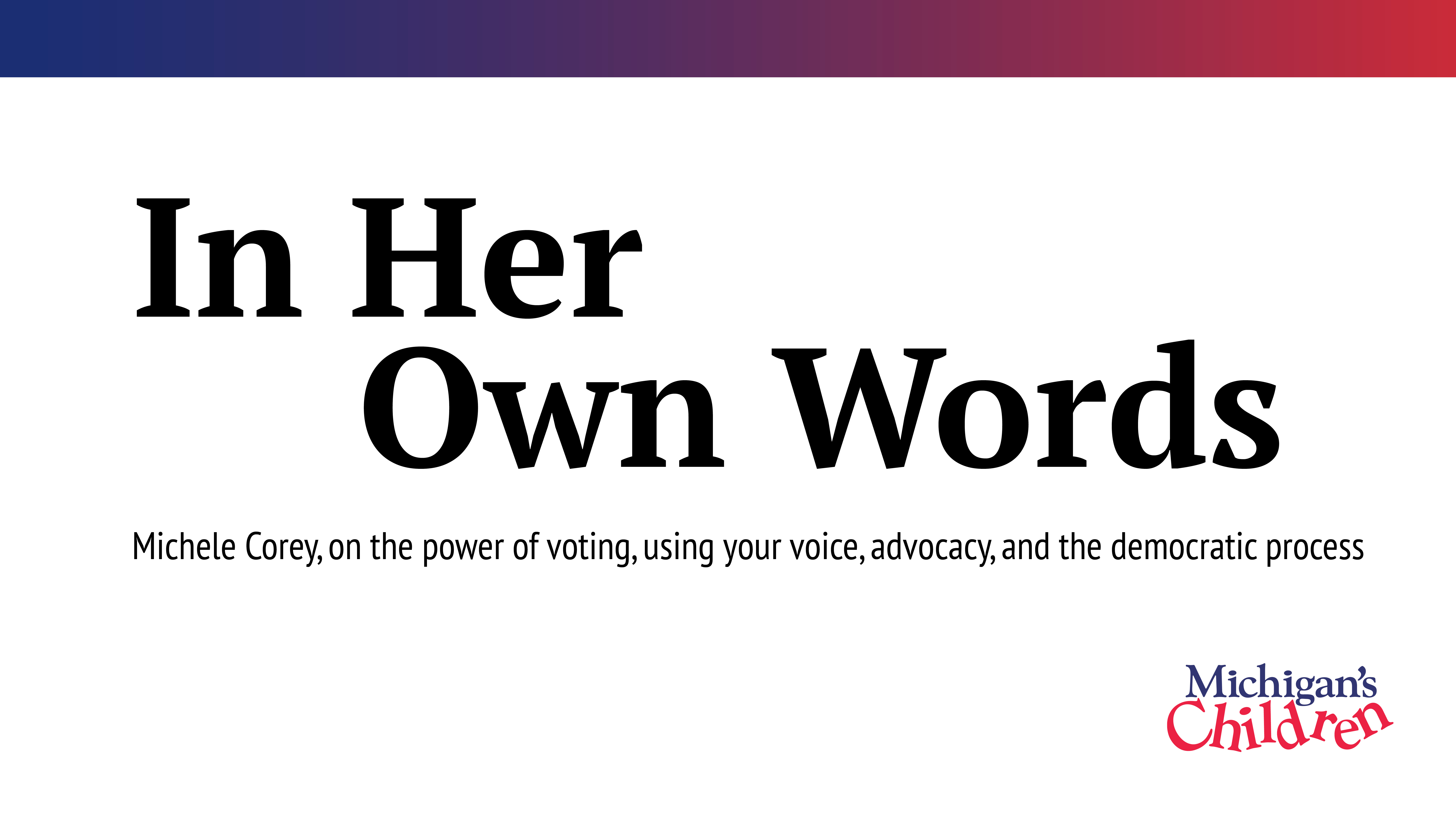 Panel Talk with Matt Gillard
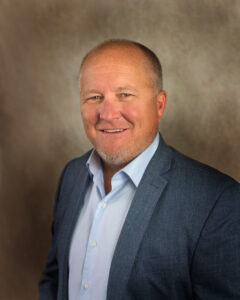 Q.   Has the time come for a mandatory statewide plan for paid family leave in Michigan?  Why?

Q.  Strongest arguments in favor?  

Q. How can ordinary residents and activists get involved? 

Q. Suggestions for reaching out to urge and support action by state Legislators and specifically Democratic leadership in the House?

Q.  What else can we do?
Q. new

Q. new

Q. What can we do? Suggestions for advocacy?
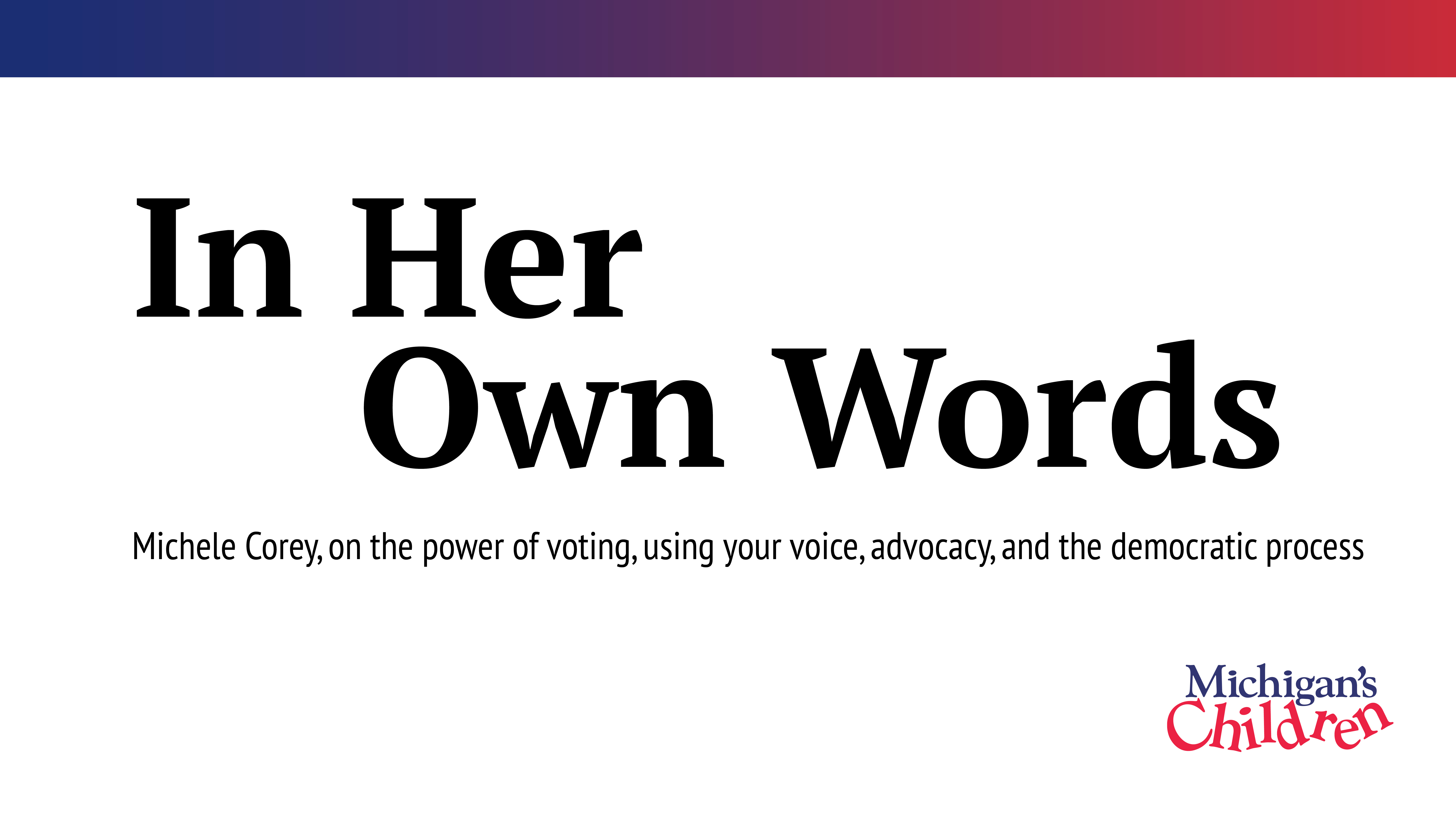 Call to Action:

What can you do start today to ensure 
that all families have access to paid 
family and medical leave in Michigan?
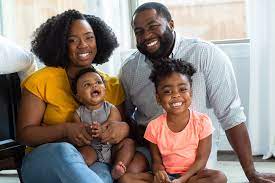 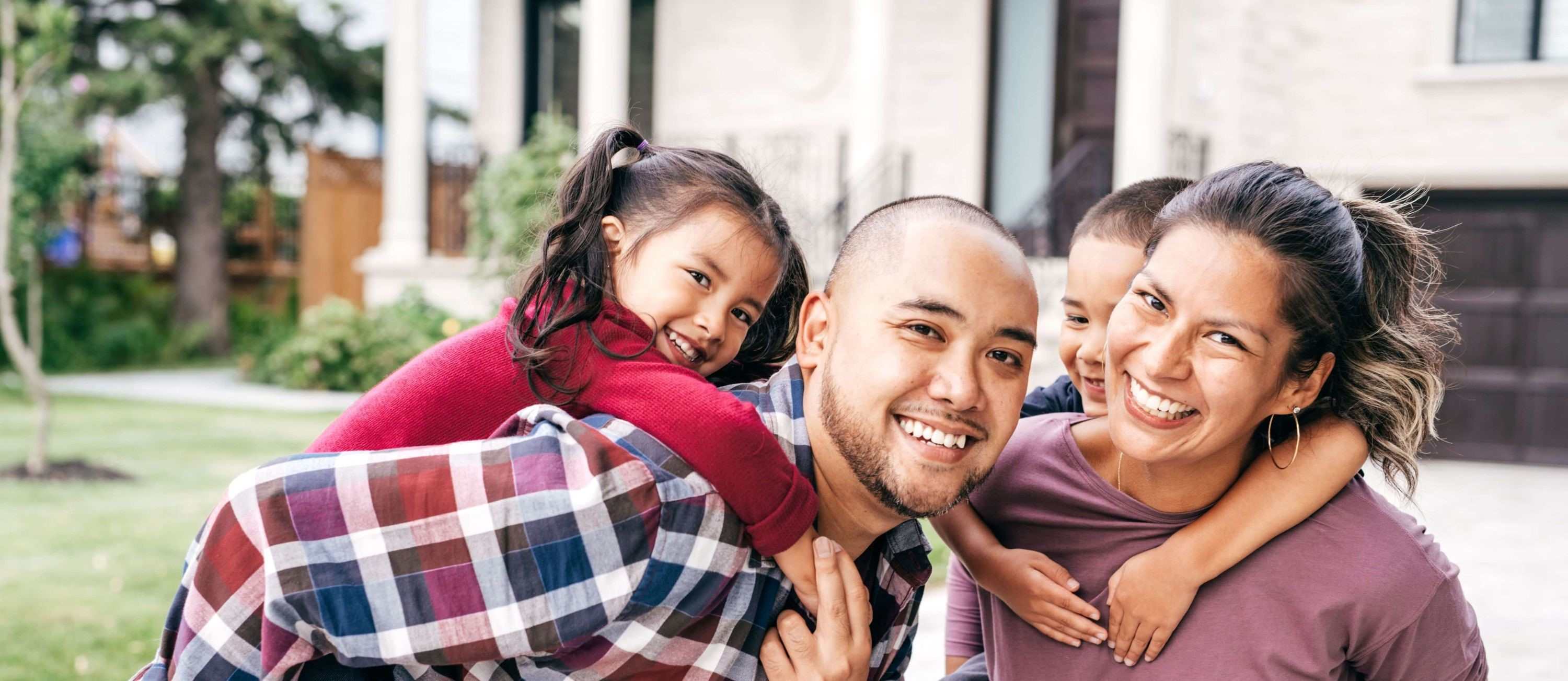 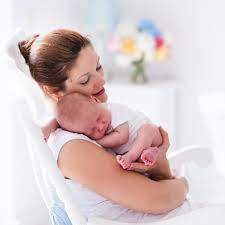 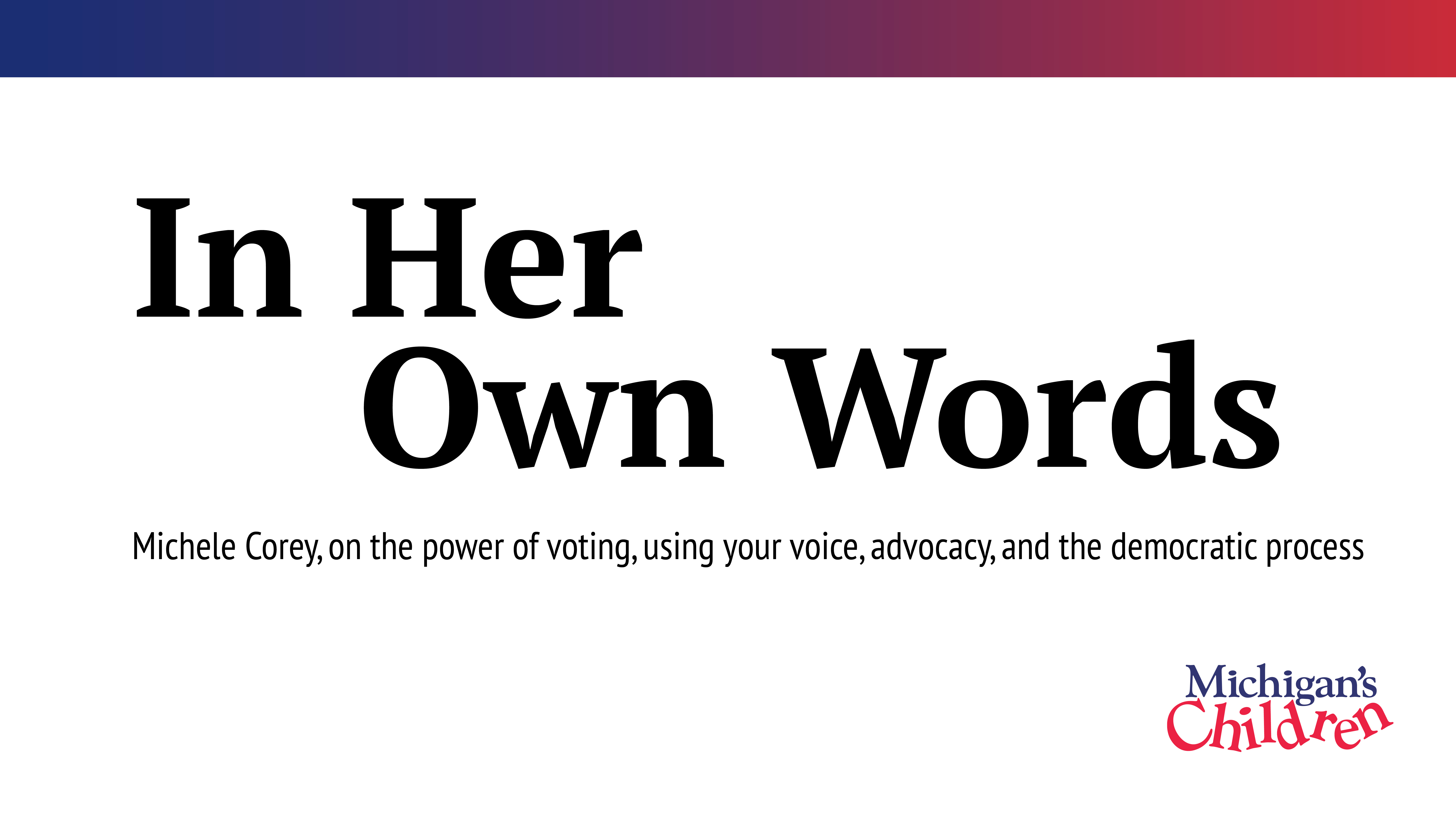 In Closing:

Look for resources & panelist bios on the Lunch & Learn page under Resources at www.Michiganschildren.org

Join us for our next Lunch & Learn on Wednesday, October 19

Watch/listen to our next Podcast episode of Speaking for Kids!

Sign up to receive our bulletin at  www.Michiganschildren.org